10 интересных фактов о России
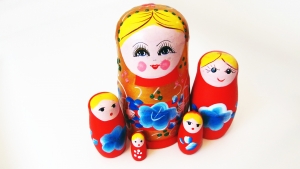 Россия больше, чем планета Плутон.
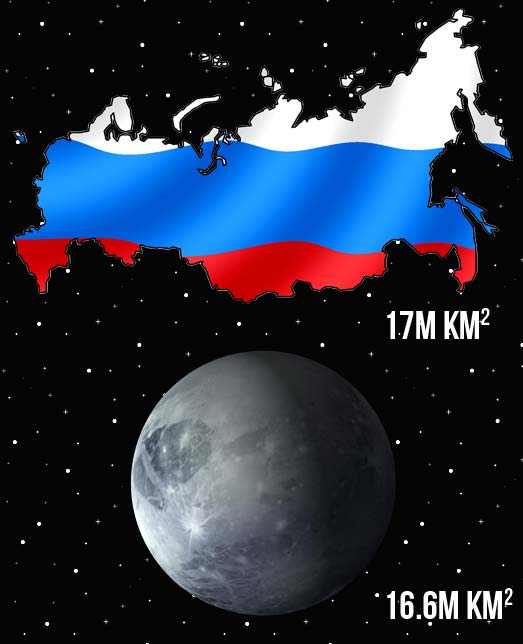 2. Высотка МГУ – самое большое в мире здание университета.
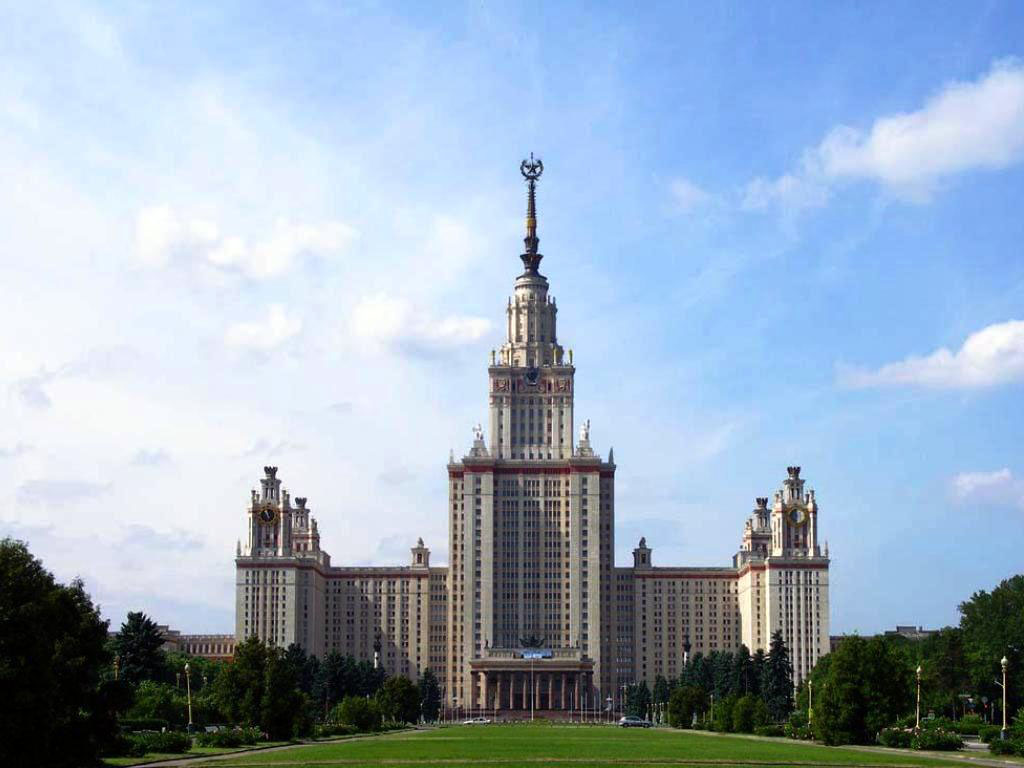 3. Метро Санкт-Петербурга – самое глубокое в мире.  Его средняя глубина – 100 метров.
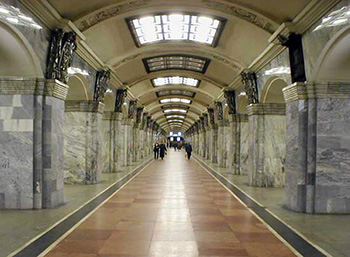 4. Сталин начал изучать русский язык, когда ему было 8 лет.
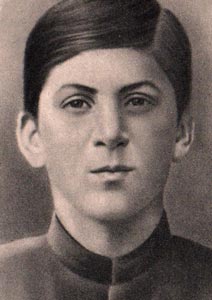 5. Самая известная компьютерная игра (Tetris) была создана русским программистом Алексеем Пажитновым в 
1985 году.
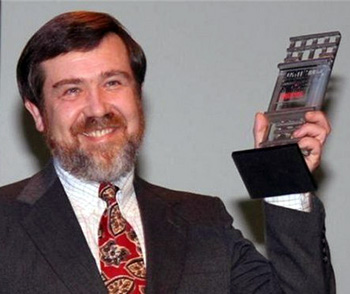 6. Перед революцией 1917 г. русская семья была одной из крупнейших в мире. В России считалось, что 8 детей в семье – это мало, нормально было иметь 12-14 детей.
7. В России как минимум 15 секретных городов. Их нет на картах, к ним не ведут дорожные указатели и к ним даже близко не подпустят иностранцев.
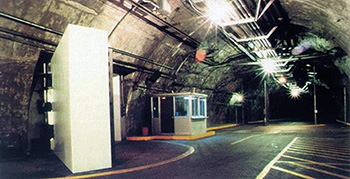 8. В России, под Магнитогорском, есть гора Магнитная, которая почти полностью железная.
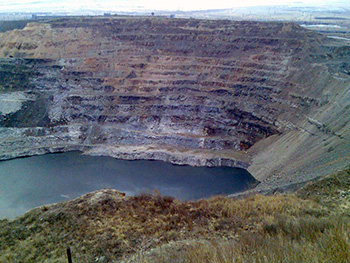 9. Государственный музей Эрмитаж для защиты от грызунов держит стаю кошек. У каждой кошки Эрмитажа есть паспорт с фотографией.
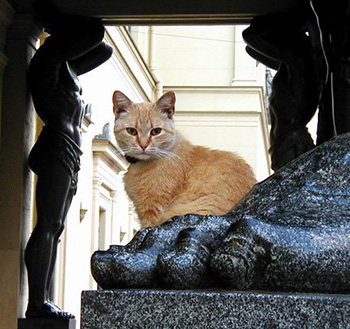 10. В дельте Волги под Астраханью есть Долина лотосов.
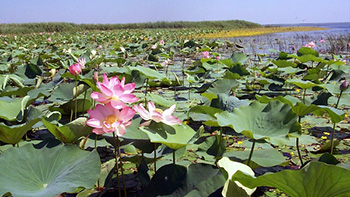 http://www.factslides.com/s-Russia
http://kaifodrom.ru/interesnye-fakty-o-rossii/